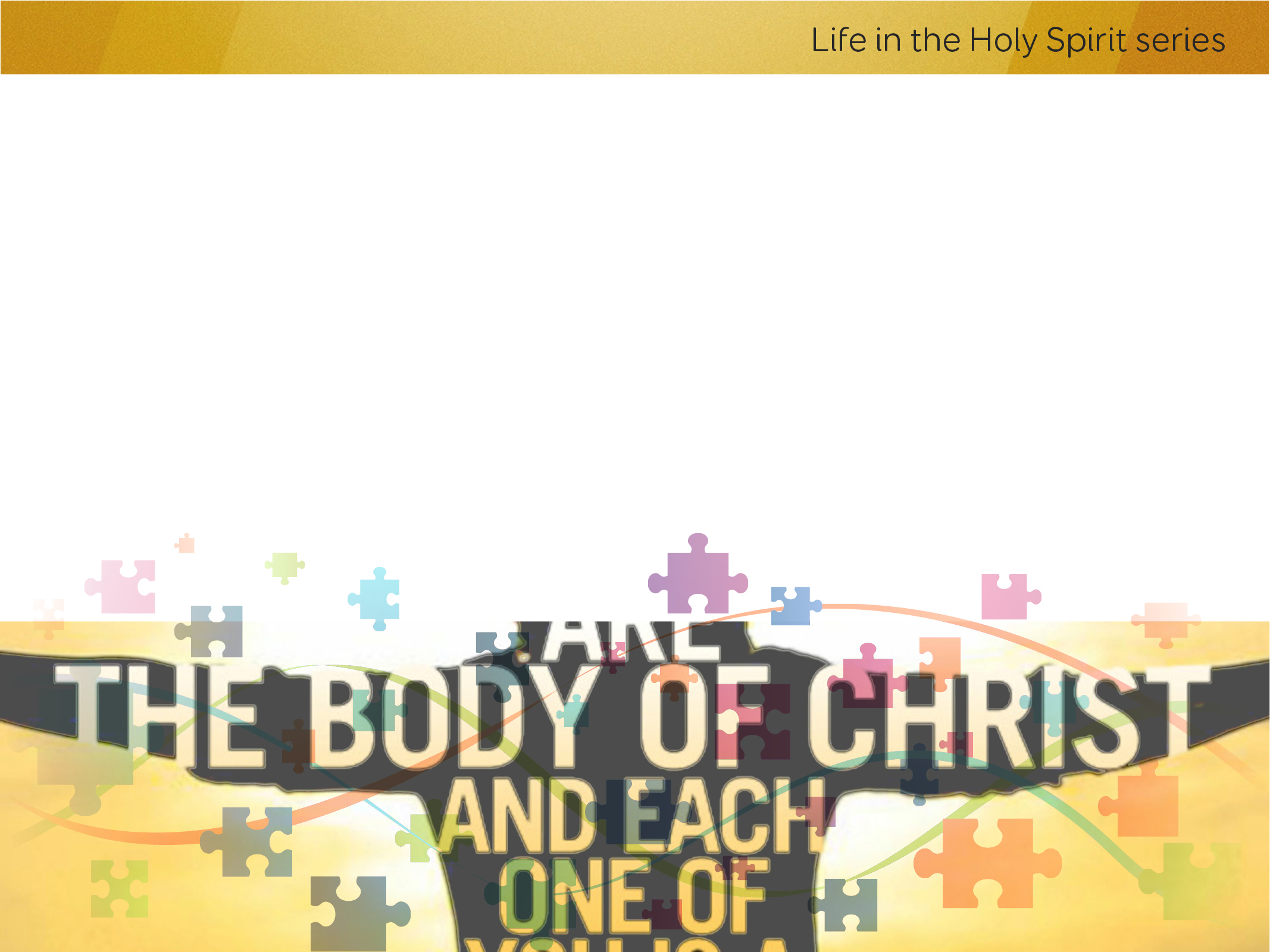 Spiritual Gifts
 Teaching
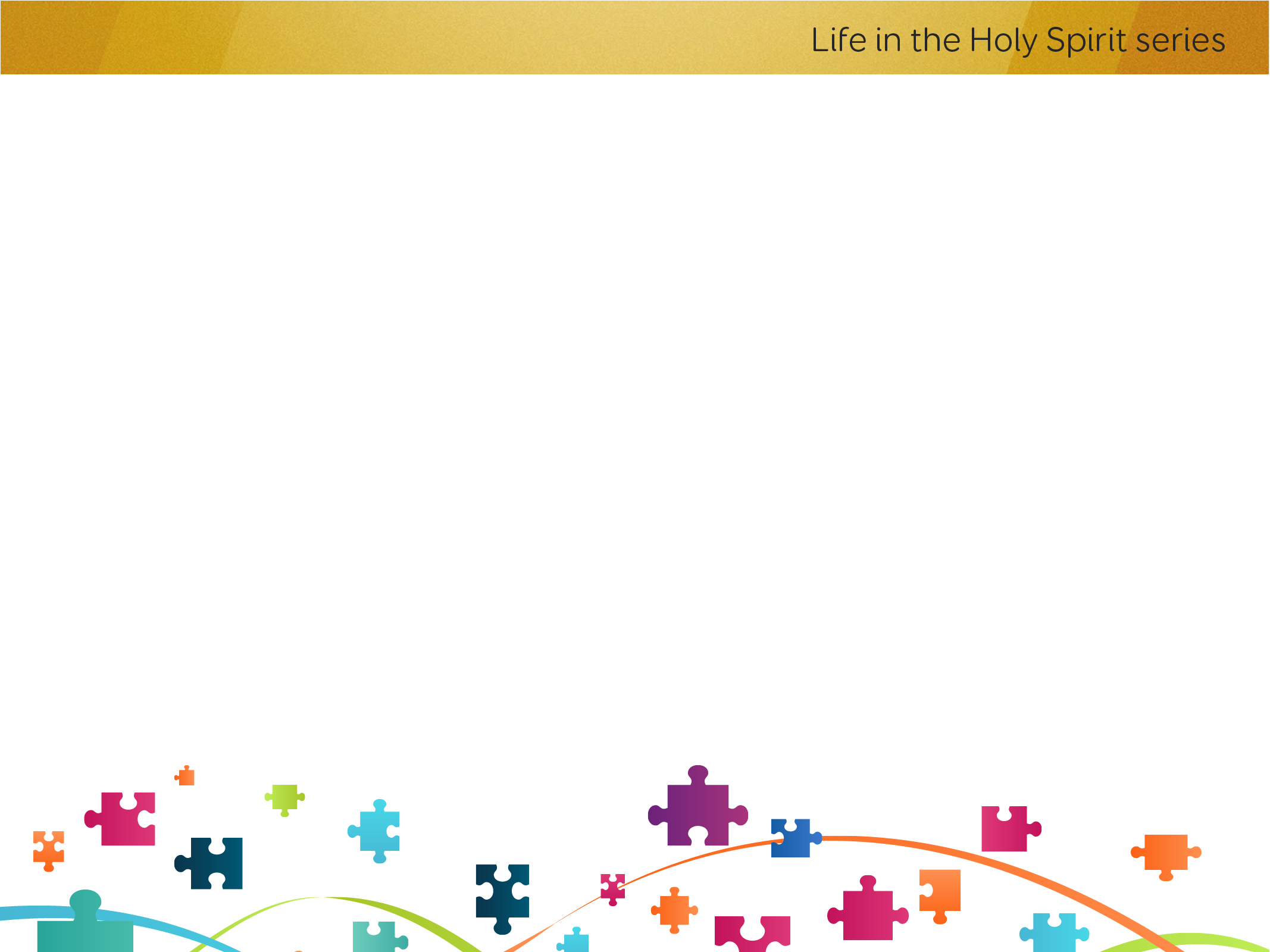 Spiritual Gift of Teaching
Recognise – ‘what?’
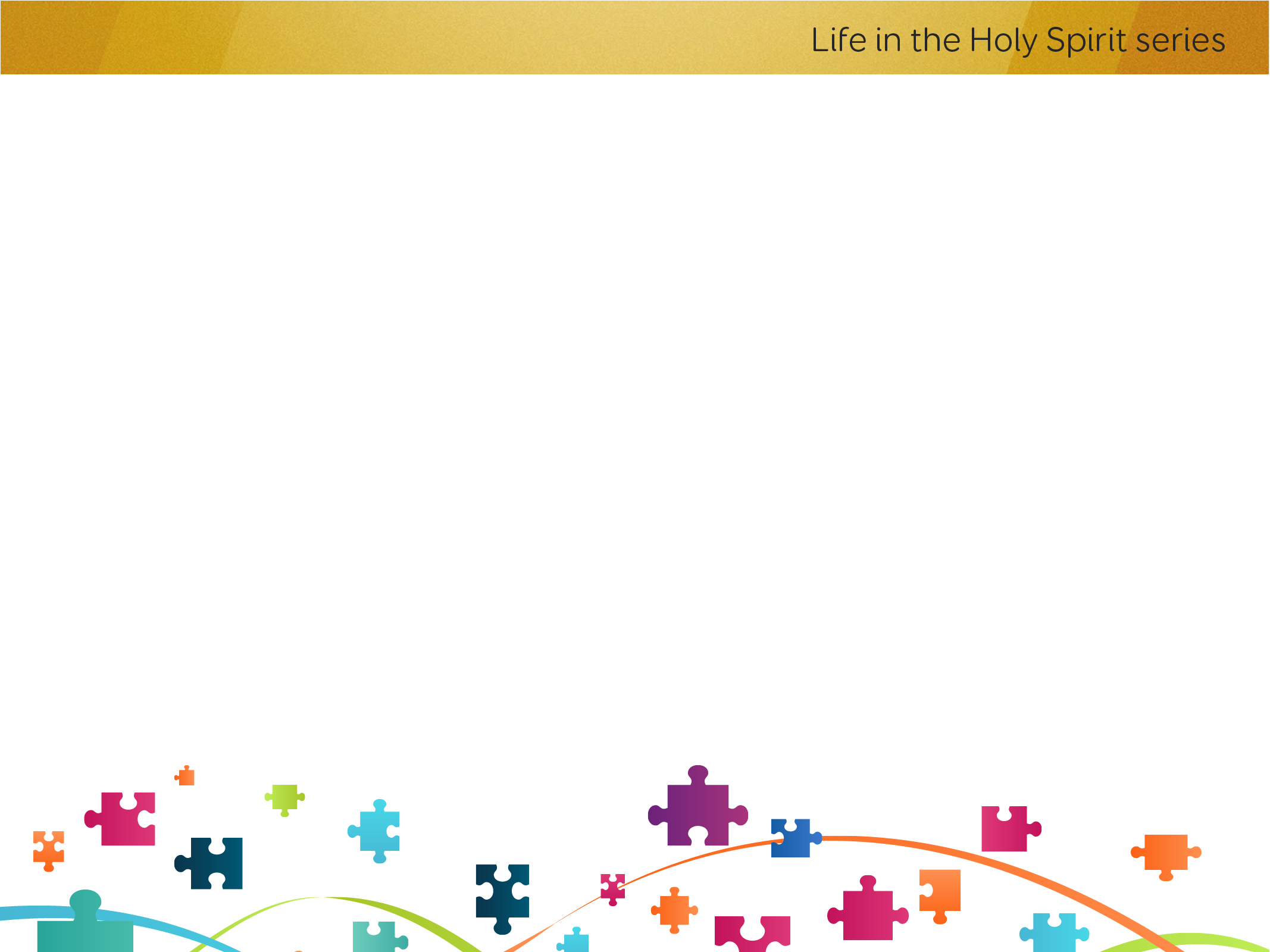 Spiritual Gift of Teaching
Recognise – ‘what?’
teaching the truth of God
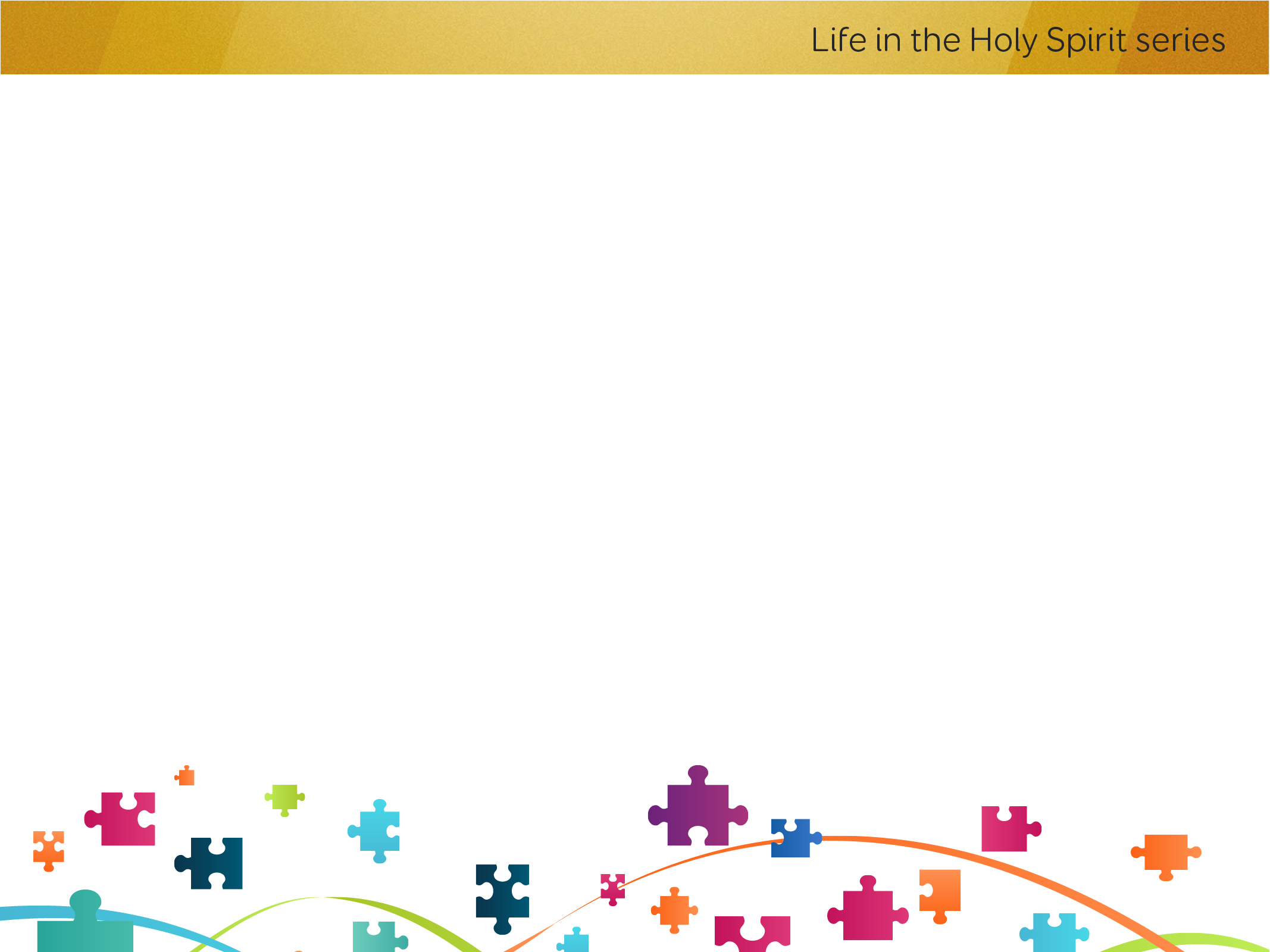 Spiritual Gift of Teaching
Recognise – ‘what?’
teaching the truth of God
Mark 1:21 - Jesus (and his new disciples) went to Capernaum, and when the Sabbath came, Jesus went into the synagogue and began to teach. The people were amazed at this teaching, because he taught them as one who had authority, not as their teachers of the law.
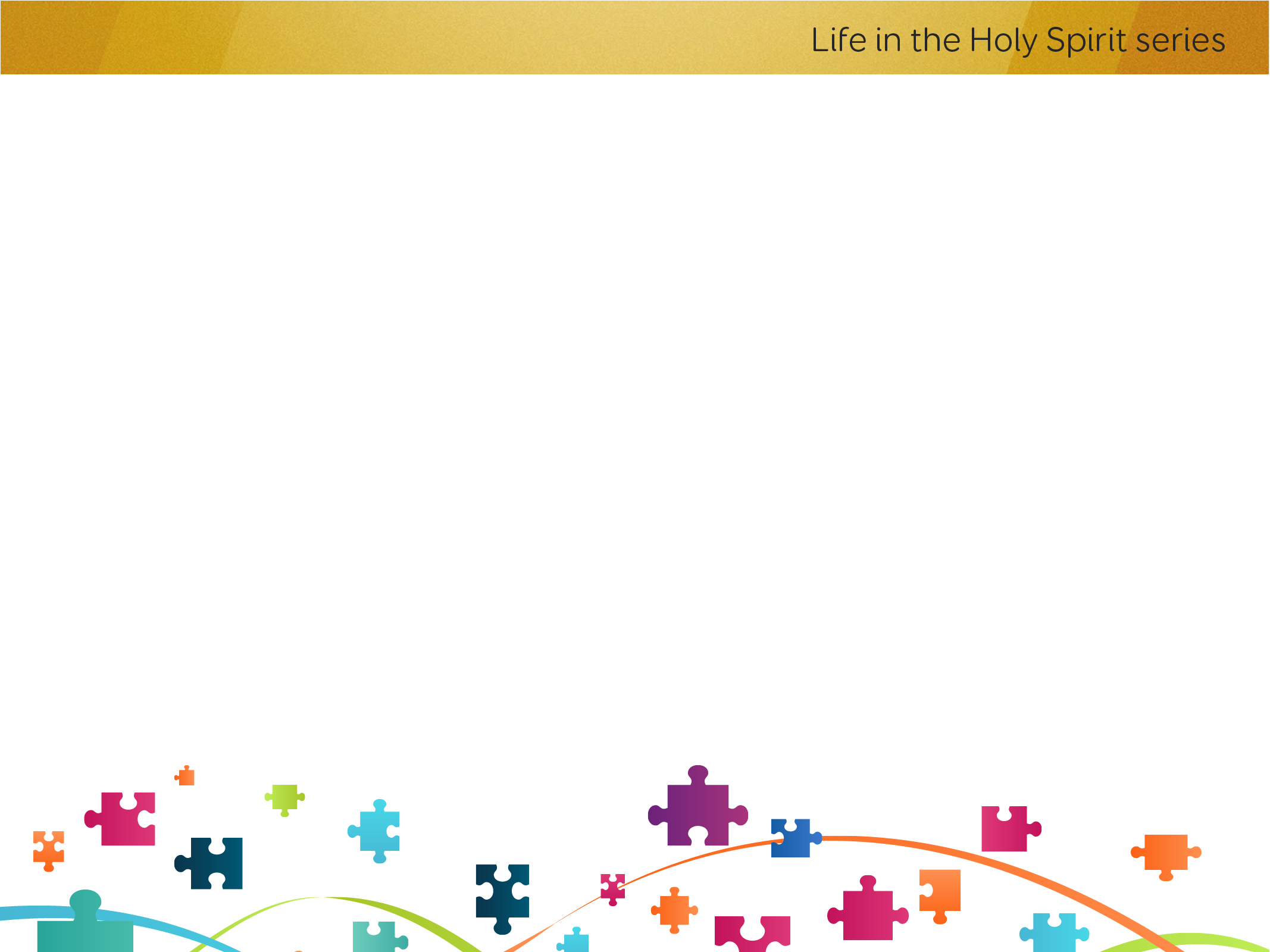 Spiritual Gift of Teaching
Recognise – ‘what?’
teaching the truth of God
Matthew 7:29 -When Jesus had finished saying these things, the crowds were amazed at his teaching, because he taught as one with authority, and not as their teachers of the law.
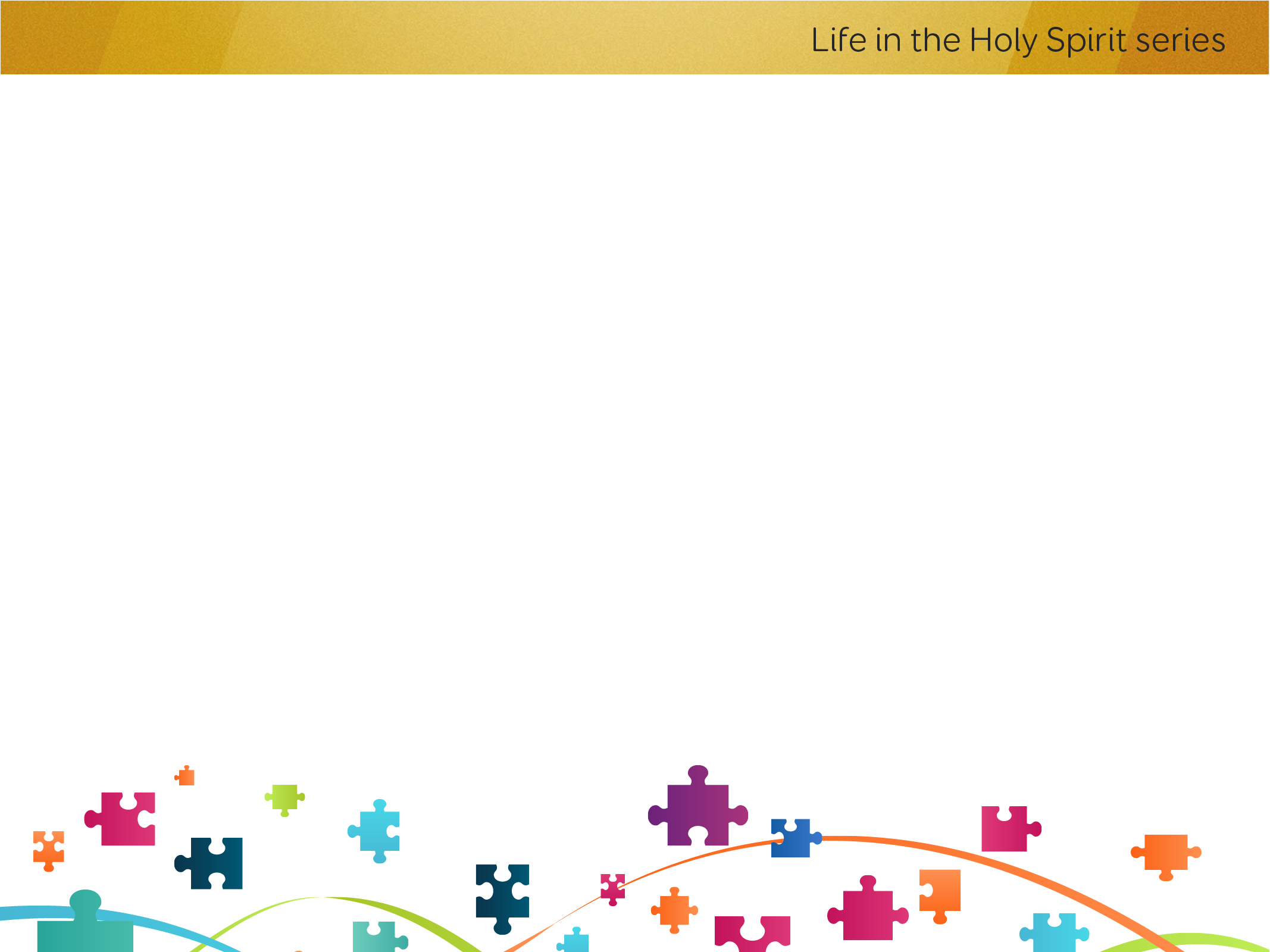 Spiritual Gift of Teaching
Recognise – ‘what?’
teaching the truth of God
Acts 4:13 -When they saw the courage of Peter and John and realised that they were unschooled, ordinary men, they were astonished and they took note that these men had been with Jesus.
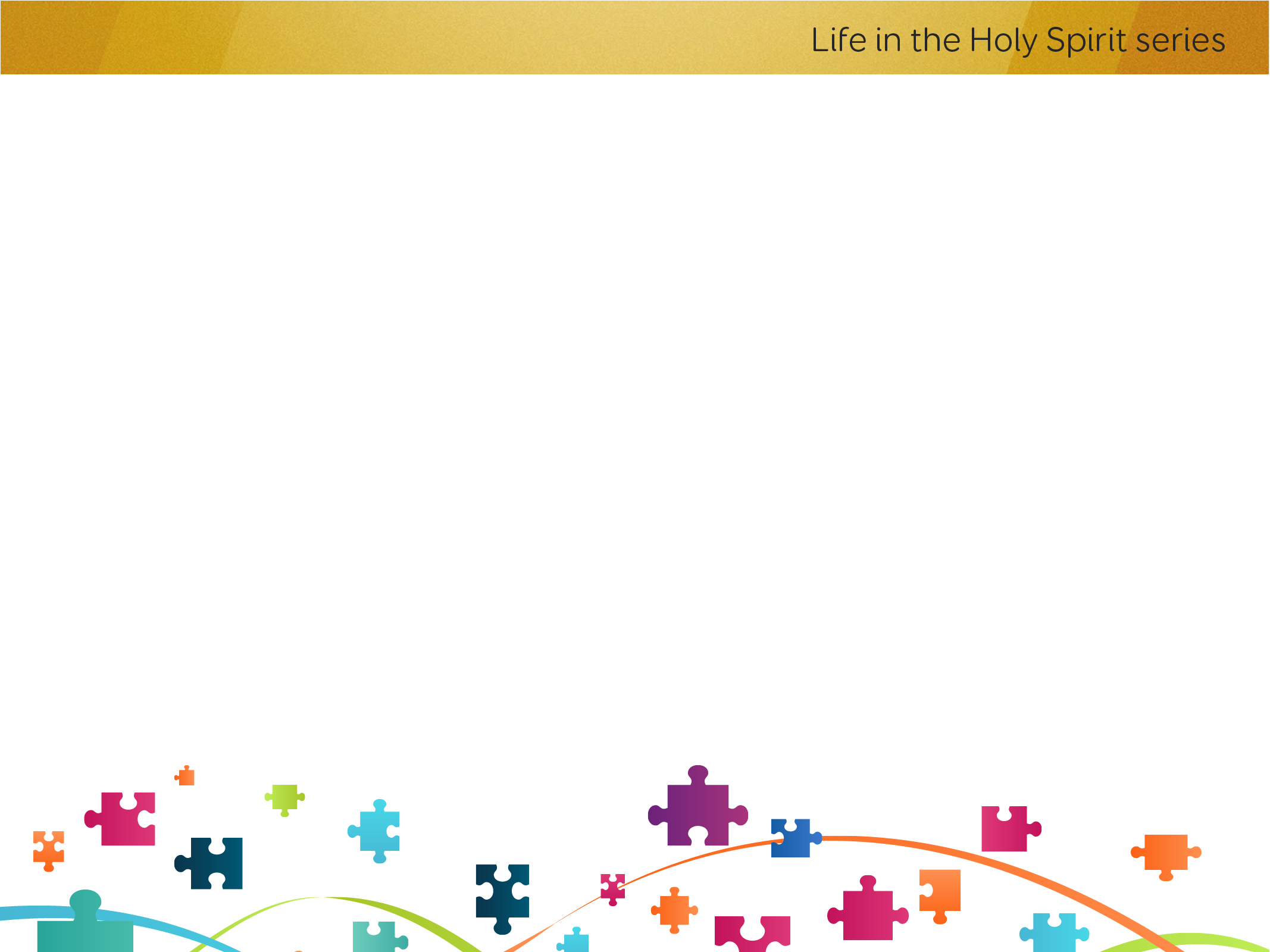 Spiritual Gift of Teaching
Recognise – ‘what?’
Reason – ‘why?’
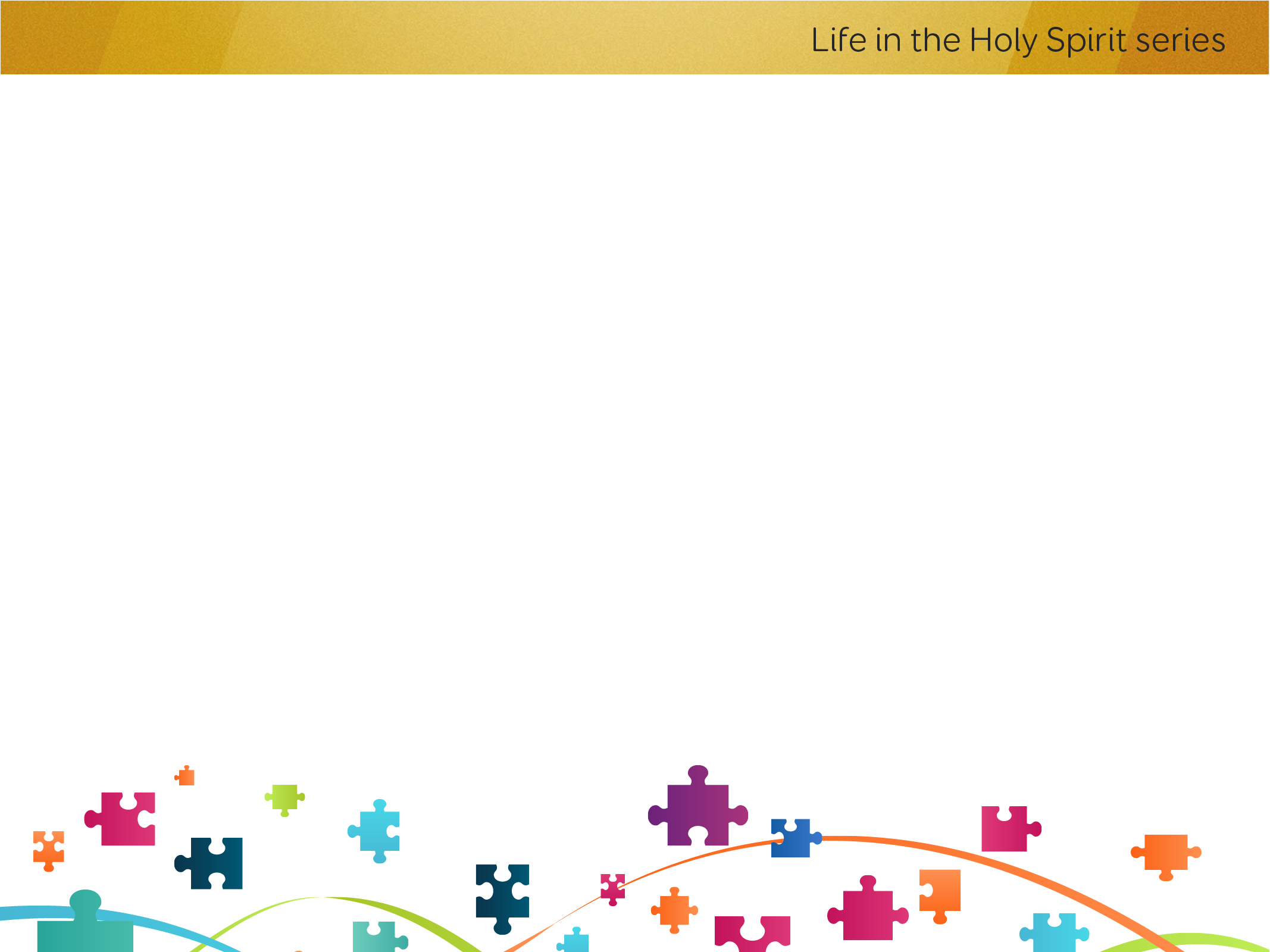 Spiritual Gift of Teaching
Recognise – ‘what?’
Reason – ‘why?’Because we all need teaching
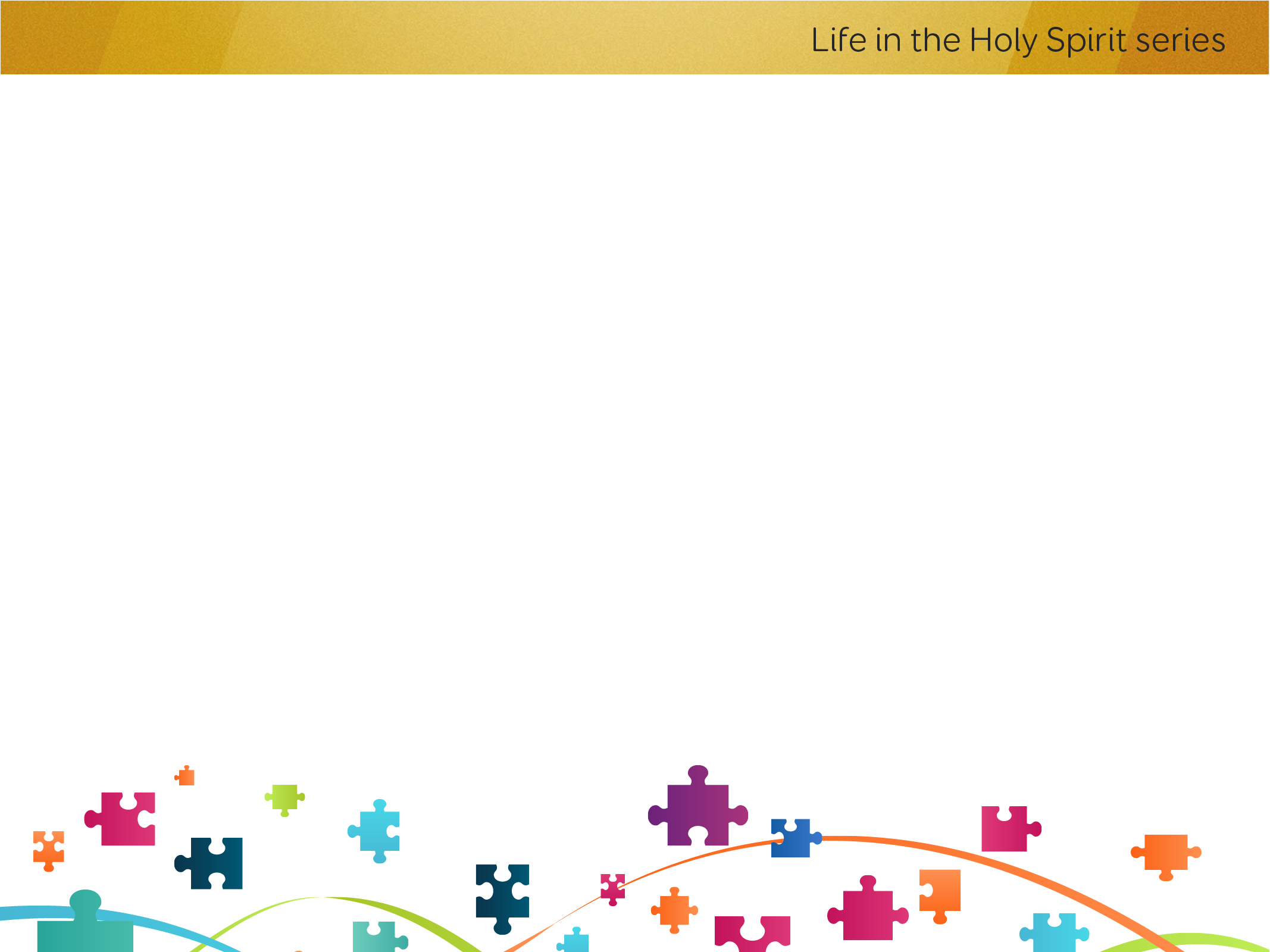 Spiritual Gift of Teaching
Ephesians 4:11-13 -It was (Christ) who gave some to be apostles, some to be prophets, some to be evangelists, and some to be pastors and teachers, to prepare God’s people for works of service, so that the body of Christ may be built up until we all reach unity in the faith and in the knowledge of the Son of God and become mature, attaining to the whole measure of the fullness of Christ.
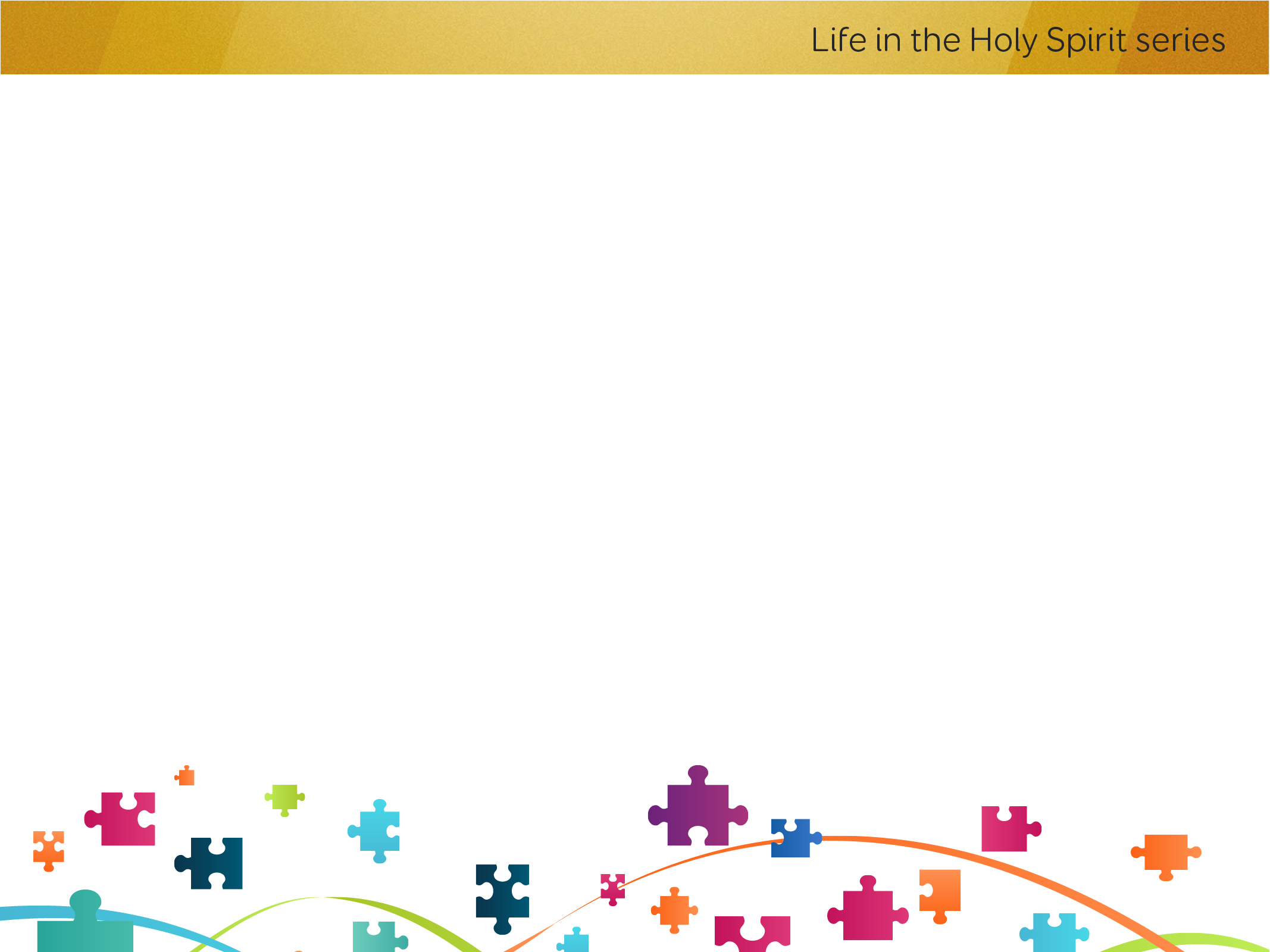 Spiritual Gift of Teaching
Recognise – ‘what?’
Reason – ‘why?’Because we all need teaching, we all need to be teachable.
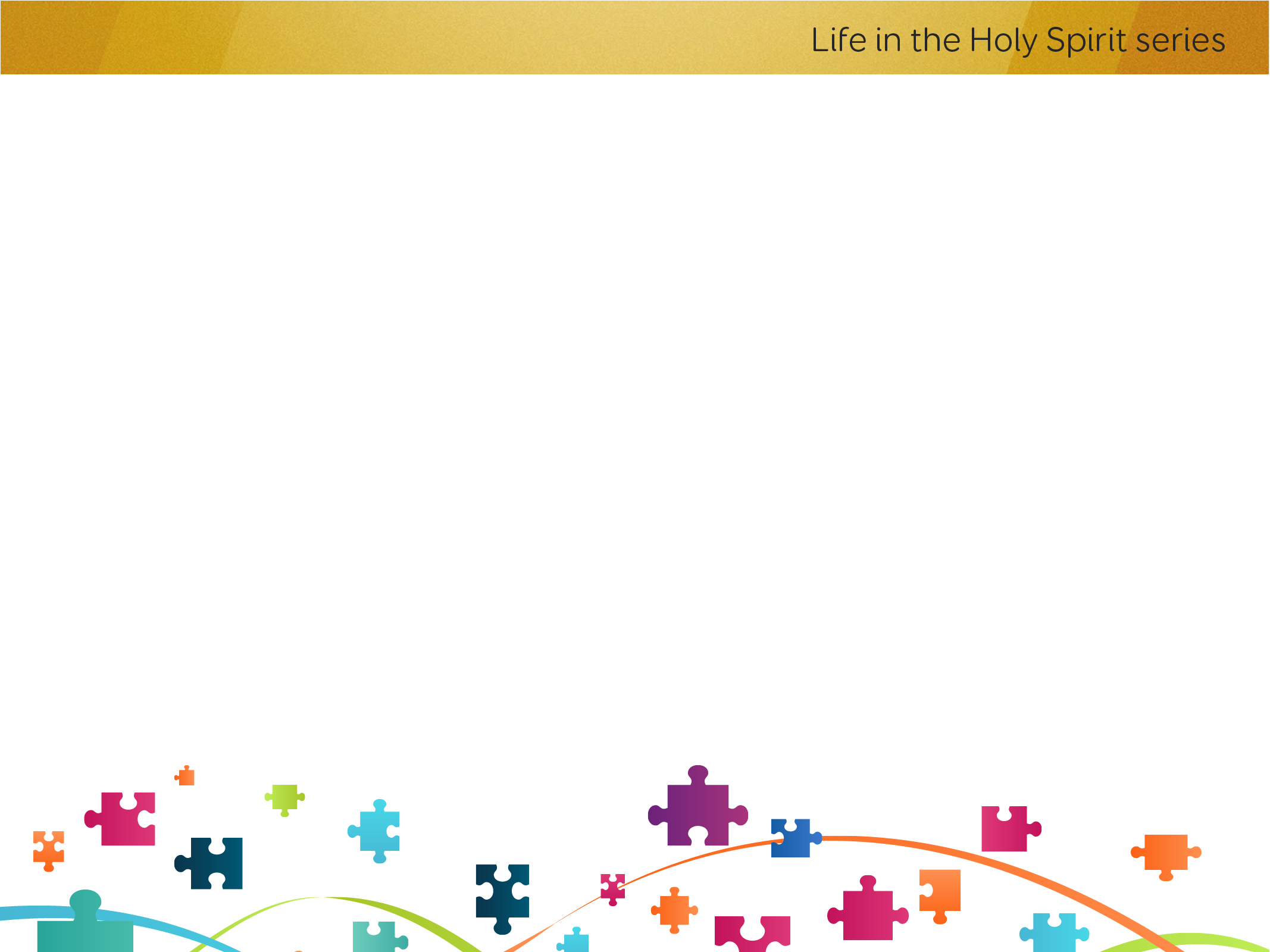 Spiritual Gift of Teaching
Recognise – ‘what?’
Reason – ‘why?’Because we all need teaching, we all need to be teachable.
Acts 2:42 They devoted themselves to the apostles teaching…..and to the fellowship, to the breaking of bread and to prayer.
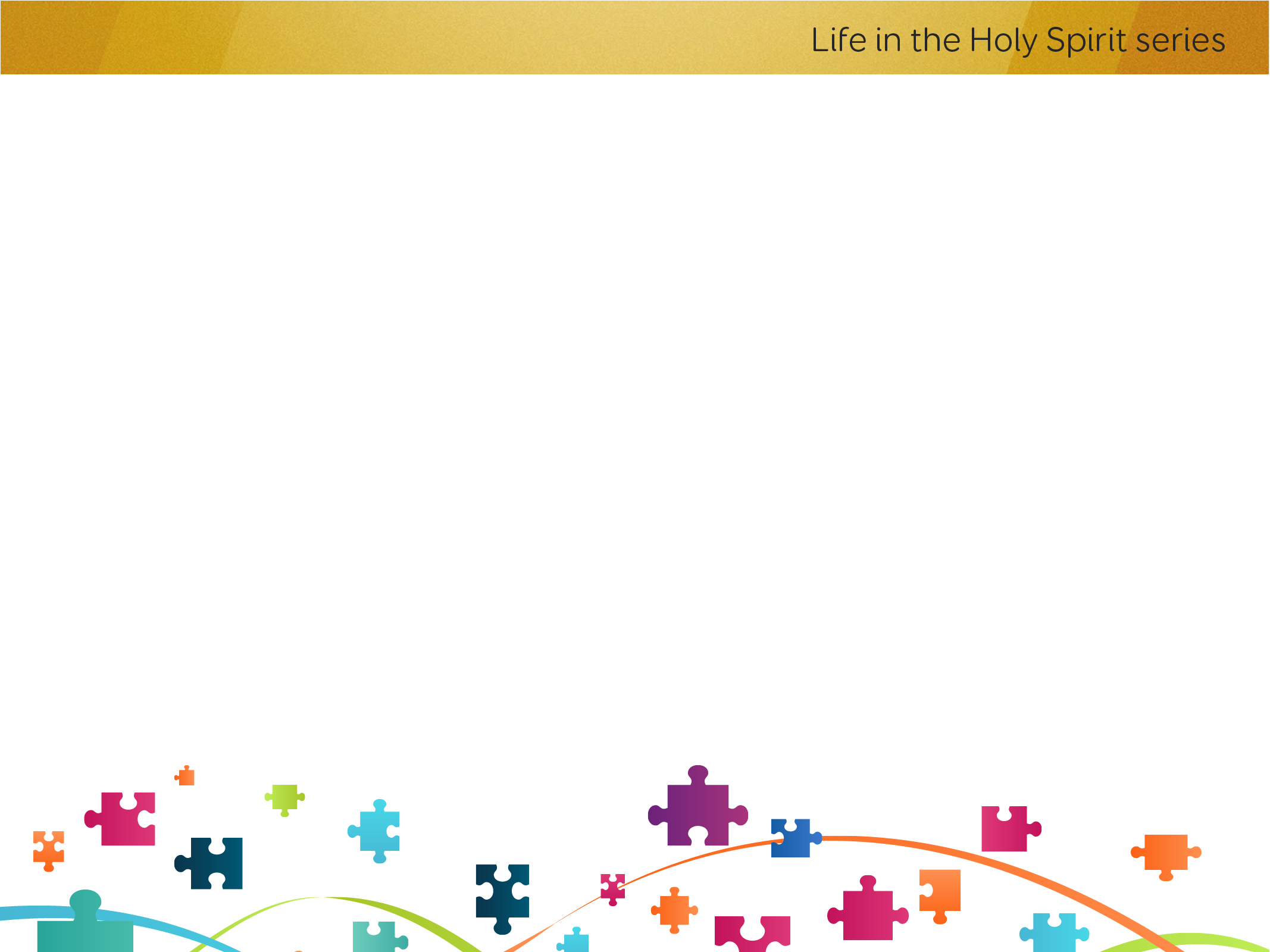 Spiritual Gift of Teaching
Recognise – ‘what?’
Reason – ‘why?’
Responsibility – ‘warning’
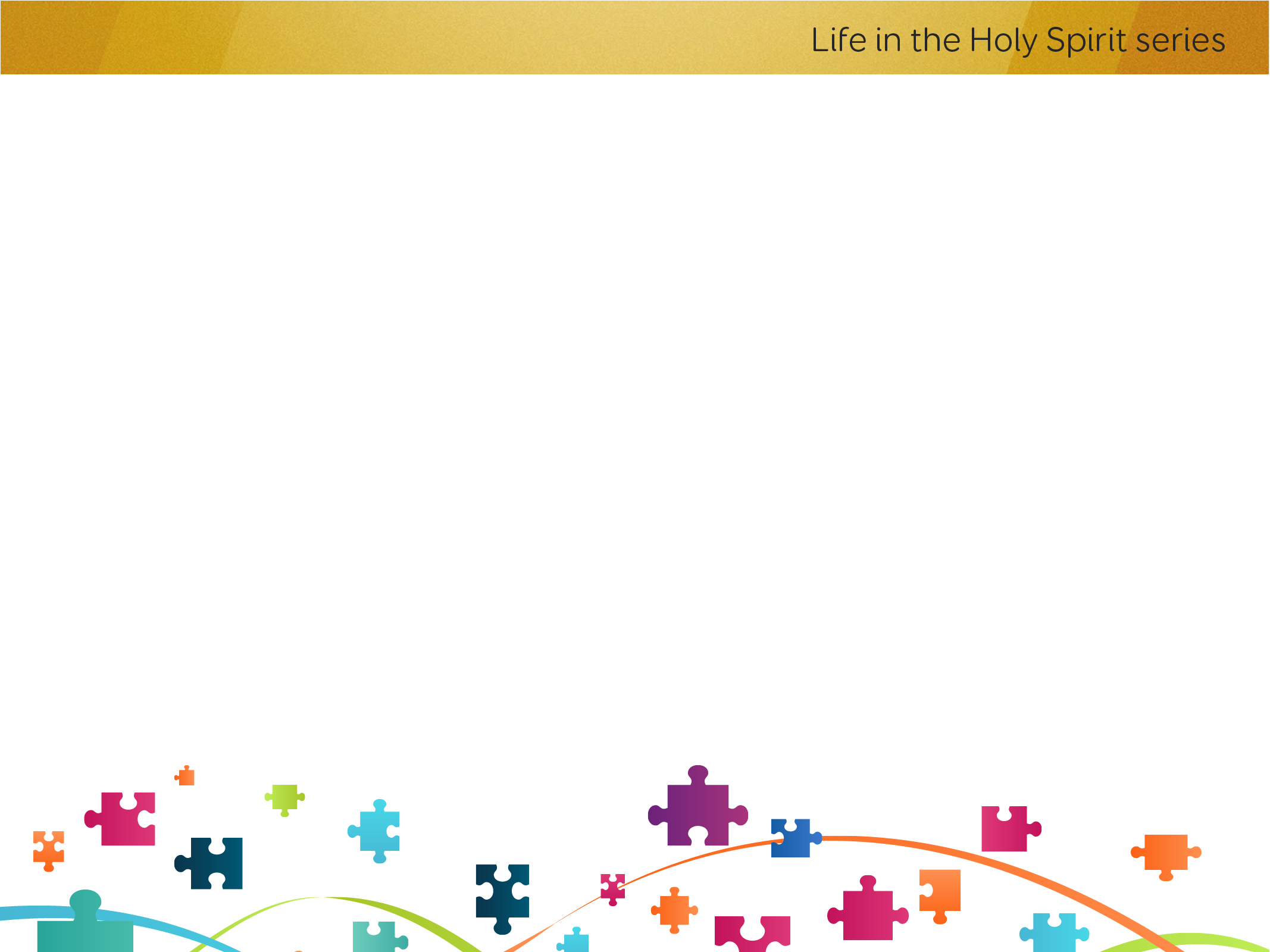 Spiritual Gift of Teaching
Recognise – ‘what?’
Reason – ‘why?’
Responsibility – ‘warning’
James 3:1  - Not many of you should presume to be teachers, my brothers, because you know that we who teach will be judged more strictly.
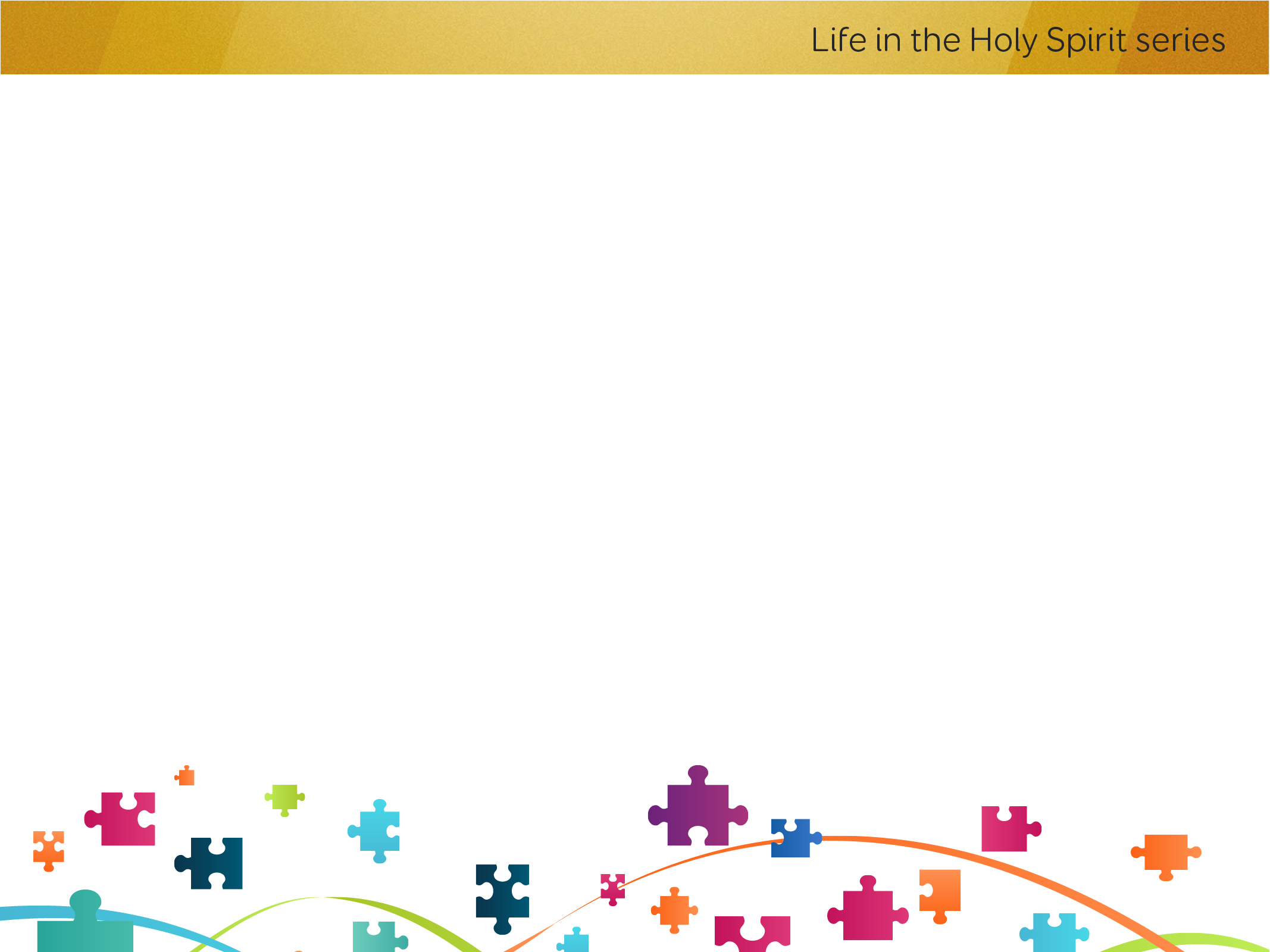 Spiritual Gift of Teaching
1 Timothy 4:13 Until I come, devote yourself to the public reading of scripture, to preaching and teaching. Do not neglect your gift, which was given you through a prophetic message when the body of elders laid their hands on you. Be diligent in these matters; give yourself wholly to them, so that everyone may see your progress. Watch your life and doctrine closely. Persevere in them, because if you do, you will save both yourself and your hearers.
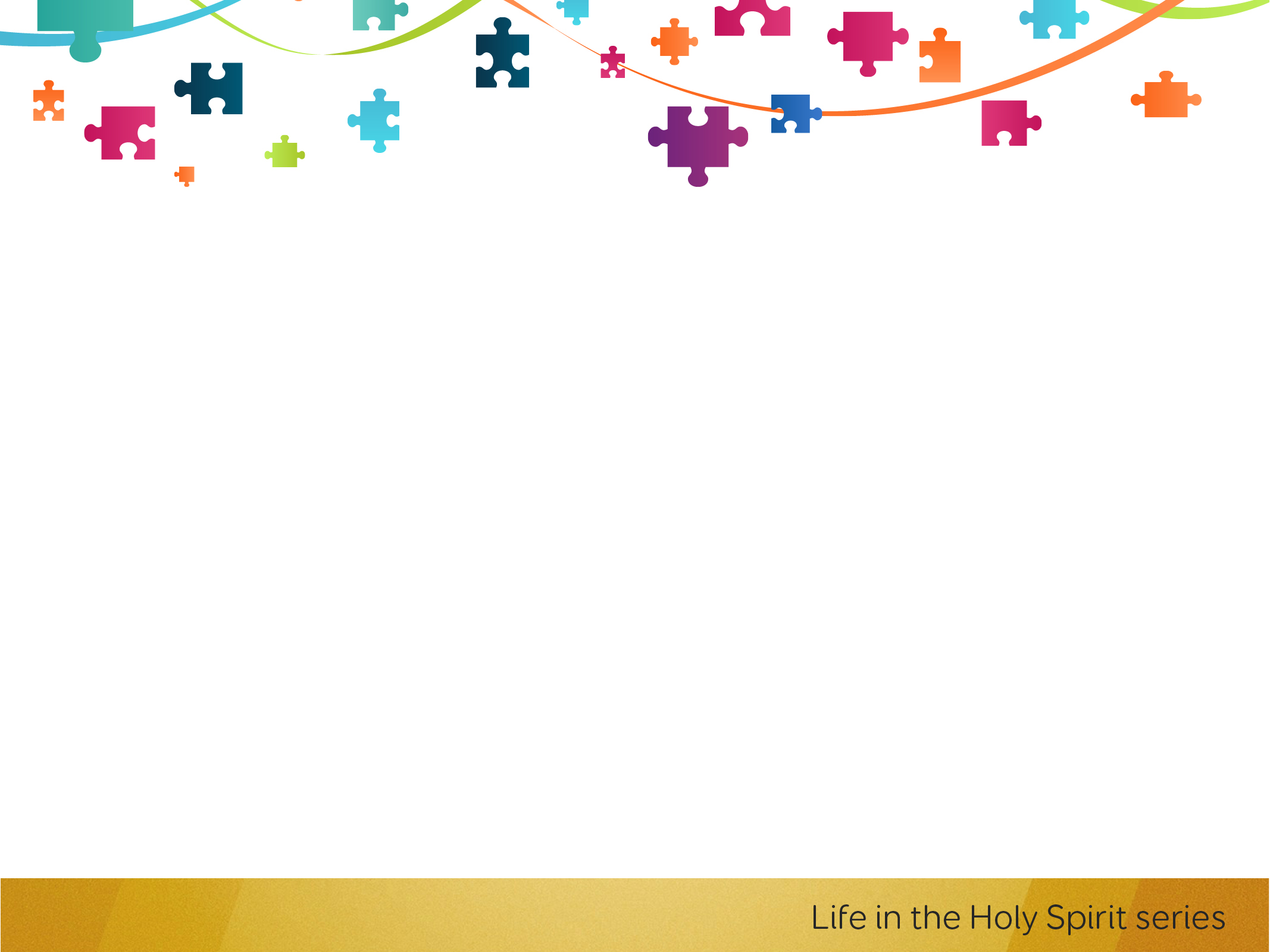 Read yourself full,Think yourself clear,Pray yourself hot,Let yourself go!
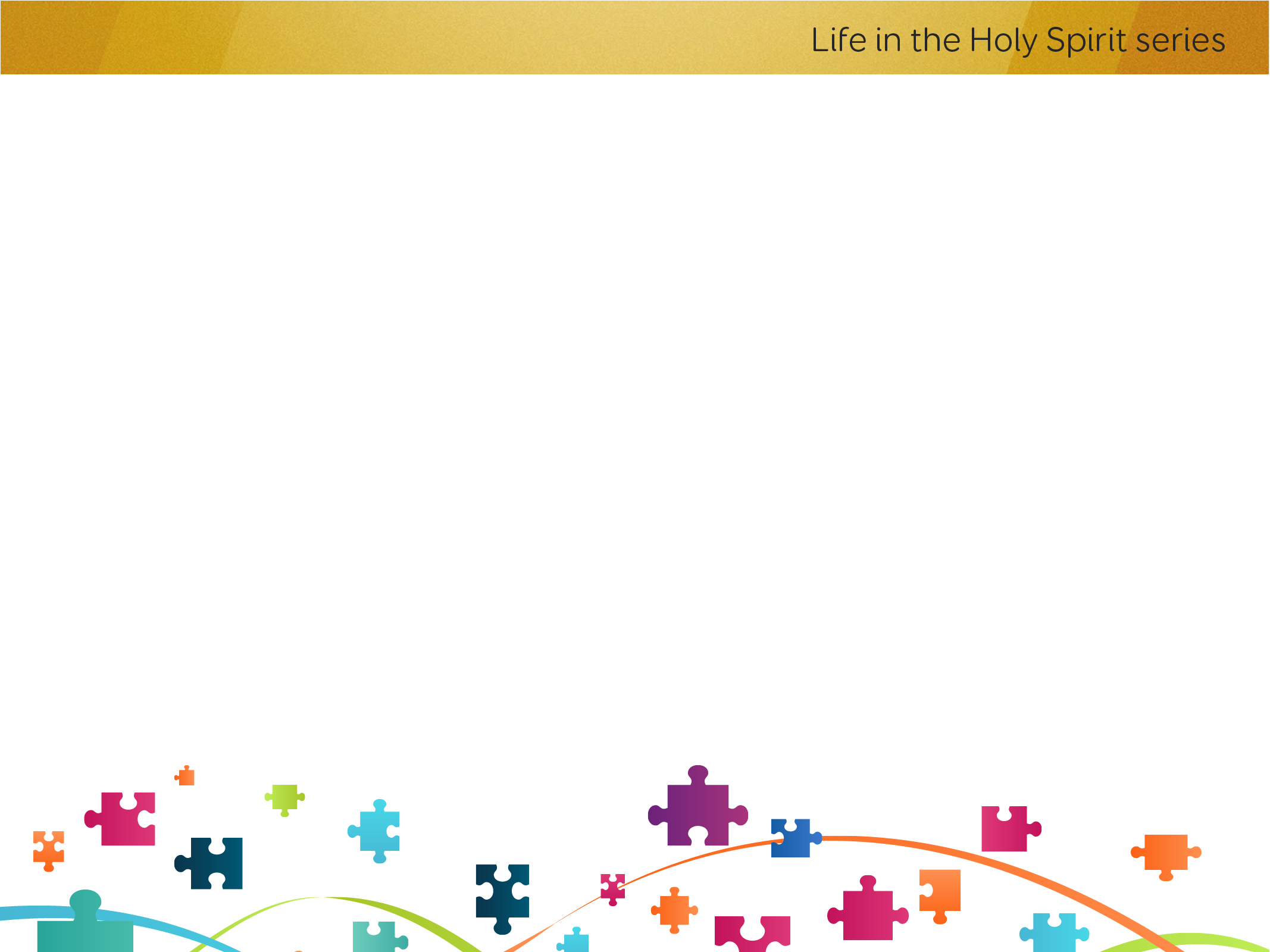 Spiritual Gift of Teaching
Recognise – ‘what?’
Reason – ‘why?’
Responsibility – ‘warning’
Response – ‘so what?’
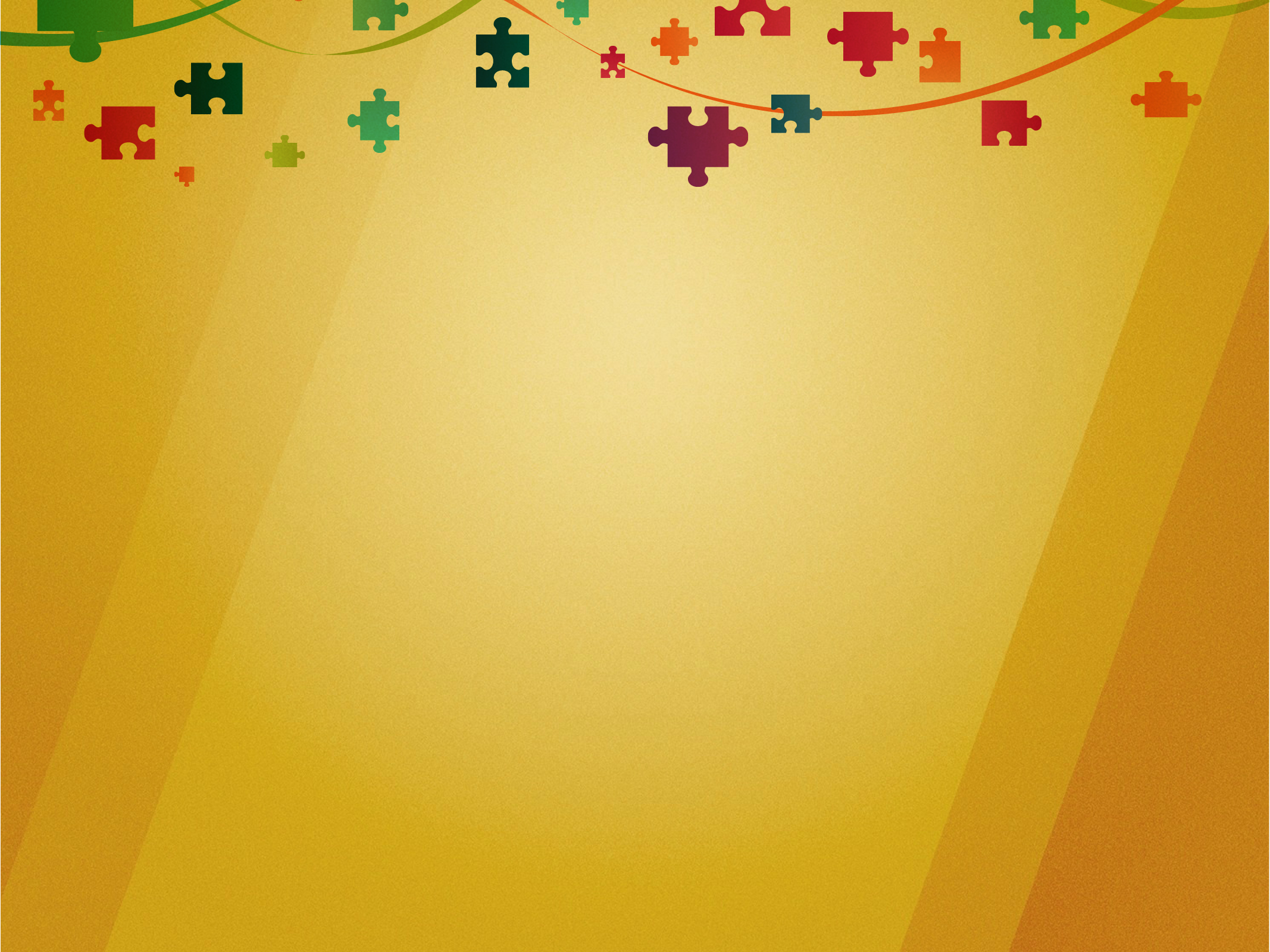 Response – ‘so what?’
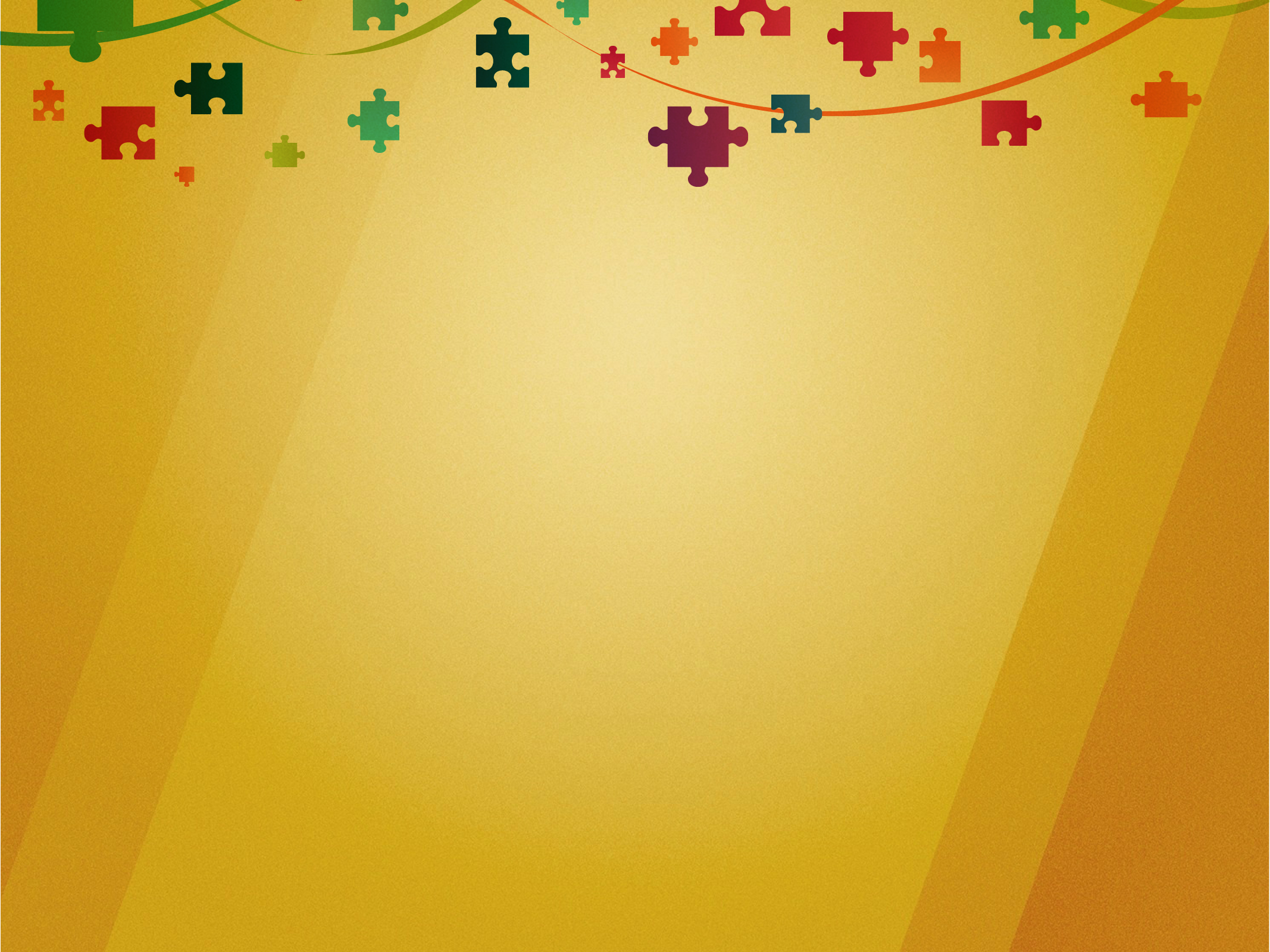 Response – ‘so what?’